WASTEWATER SERVICE PROVIDER TRAINING
STEVE CRAKER – FOCUS ON ENERGY®
FEBRUARY 13, 2020
Agenda
Customer eligibility requirements
Incentive application details
Energy assessment template
Marketing opportunities
Resources
Additional wastewater offerings
Getting started
Wastewater Service Provider (WSP) requirements
Must be a registered Trade Ally with Focus on Energy
Licensed PE 

OR

Other professional energy accreditation such as CEM, CEA, BEAP, or LEED
Minimum 2 years’ experience with wastewater infrastructure
Incentive application details
Incentive is 90% of the assessment cost up to $5,000
Paid directly to the WSP
Submit the proposal and application to Joe Kottwitz or Steve Craker 
Contact information:
Joe Kottwitz, Wastewater Subject Matter Expert                                 joe.kottwitz@focusonenergy.com
Steve Craker, Trade Ally Energy Advisor  steve.craker@focusonenergy.com
Critical information
Must receive pre-approval before beginning assessment
Including Incentive Agreement form signed by both the customer and Energy Advisor
Focus on Energy reserves the right to request revisions of the reports until they meet the minimum requirements
Incentive payments will be delayed until reports meet all of the minimum requirements
Wastewater Plant Energy Assessment (WWPEA) final report
Requirements:
Executive summary
Introduction and background information (including BOD loads)
Existing infrastructure and processes
Energy use analysis
Audit findings (potential projects)
Low cost/no cost recommendations
Capital improvement recommendations
Supporting calculations for energy savings 
Appendix 1: CMAR data
[Speaker Notes: Template included minimum requirements. It is ok to provide additional information as part of the assessment such as renewable energy opportunities, phosphorus removal, energy resiliency, etc…

For Capital Improvement recommendations – we are looking to meet our standard custom criteria (1.5 to 10 year simple payback)

We are looking for energy saving projects that make practical sense – not necessarily a complete facility upgrade.  Implement a smaller blower or an Adjustable Speed Drive for modulating system down – instead of replacing 3 system blowers with new ones.]
Resources
WWPEA final report template
Water & Wastewater Best Practices guidebook
Top 25 Low Cost – No Cost Savings Checklist
Visit focusonenergy.com/business/water-and-waster-facilities
Additional wastewater offerings
Project assessment
Studies and develops a complex process related project
50% of assessment cost up to $7,500
Capped at 20% of initial annual energy savings projections
Registered Trade Ally benefits
Direct payment of program incentives to your business
Listing on focusonenergy.com where customers can easily find your business
Participation in specific bonuses and special promotions
Utilize co-branding opportunities to promote your business and Focus on Energy
Find a Trade Ally Look Up Tool 
focusonenergy.com/trade-ally/find
[Speaker Notes: Incentive can be paid directly to Trade Ally with correct invoice showing payment reduction
“Find It With Focus” – Website search will show eligible “service provider” in the area that is chosen
“Endorsement” for being a supporter of the Focus on Energy Program and willingness to participate in the program
Joint Marketing / Cooperative funds and marketing materials

TRADE ALLY LOGO CO-BRANDED MATERIALS
Trade Allies are permitted to use the Trade Ally logo for the following co-branded materials:
• Print and broadcast material for company
advertisements (brochures, newspaper,
magazine, trade journals, flyers, television,
radio, etc.)
• Company websites
• Signage
• Vehicle decals
• Business cards
Trade Allies are not permitted to use the Trade Ally logo on the following materials:
• Product advertisements (Focus on Energy does not endorse any specific makes or models of products)


TRADE ALLY CO-BRANDING AD OFFERING Trade Allies who wish to co-brand an advertisement with Focus on Energy can now take advantage of a special offering. Focus on Energy will reimburse registered Trade Allies 50%, up to $500, of an ad or marketing materials in the market by December 31, 2018. The funds available will be on a first-come first-serve basis.]
Getting started
Complete online WSP Enrollment Application
Become a Registered Trade Ally (if not already)
Contact customers
Send application and proposal to Joe Kottwitz or Steve Craker to start the pre-approval process
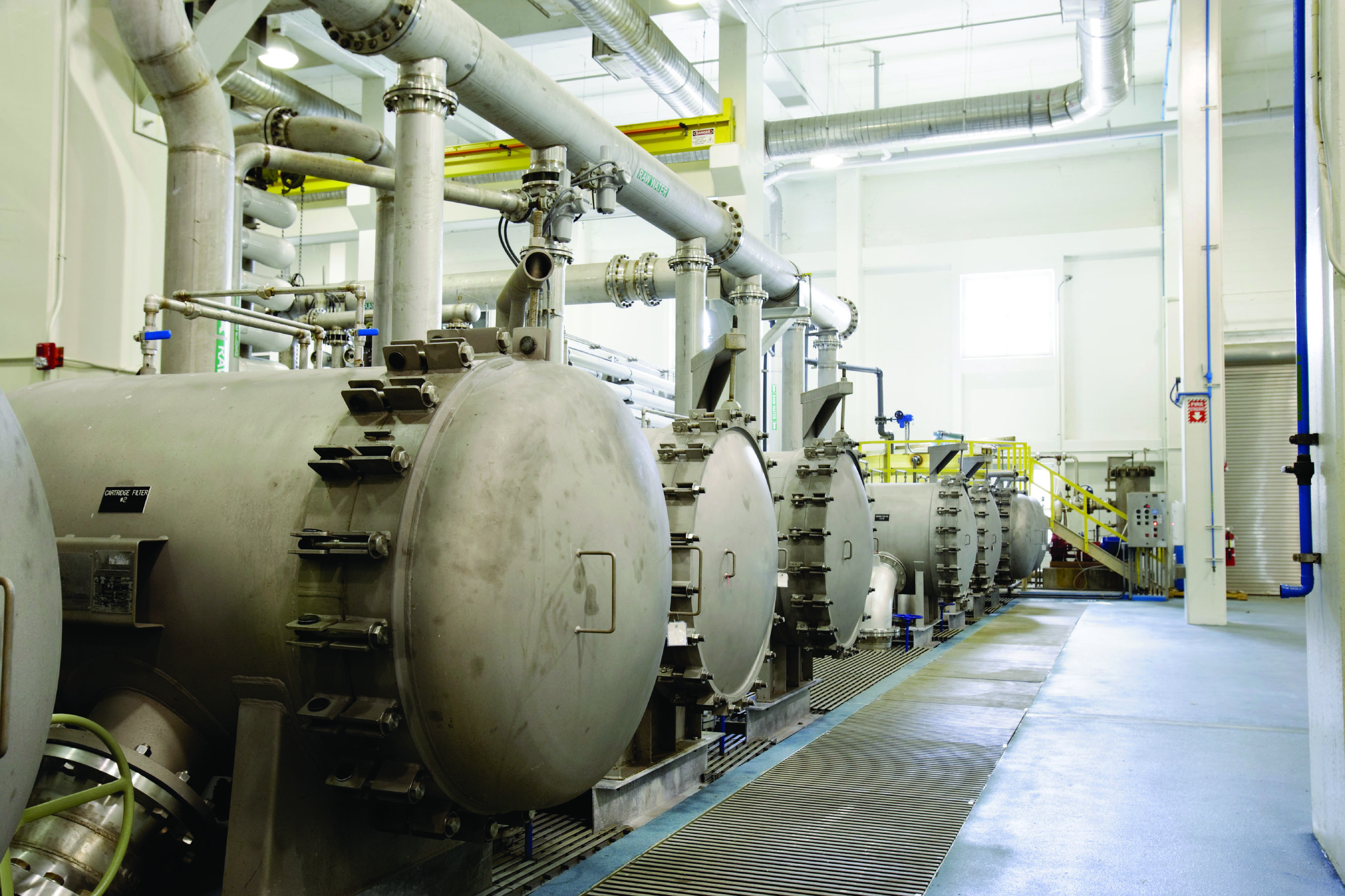 Questions
Call:  888.623.2146
Visit:  focusonenergy.com